SCH4U: Acids and Bases
BUFFER SOLUTIONS
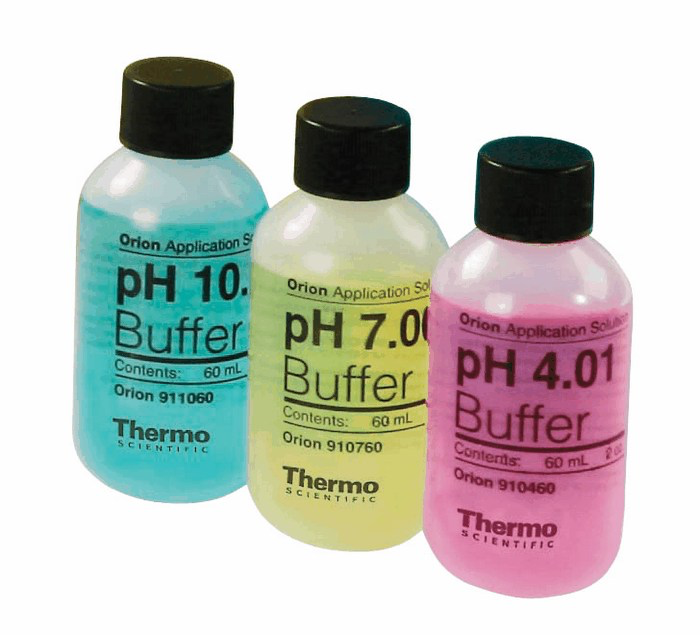 Common Ion Effect
Adding a common ion to an equilibrium system will shift the equilibrium forward or reverse.
For a weak acid equilibrium this can affect the pH of the solution!
For example:  Adding NaF to a solution of HF.
              HF         H+  +  F-

Adding F- ions will shift the equilibrium to reactants and produce more HF and reduce [H+] ions in the process. Remember, NaF is a salt and ionizes completely in solution. 
This makes the pH increase.
The Common Ion Effect
Consider a solution that contains a weak acid, such as  Acetic Acid (CH3COOH), and a soluble salt of that acid, such as Sodium Acetate (CH3COONa).

Both components of the solution contain a common ion in this case – CH3COO-.
Common Ion Effect
Sodium Acetate (CH3COONa) is a soluble ionic compound, and is a strong electrolyte. Consequently it dissociates completely in aqueous solution:         CH3COONa (aq)   Na+ (aq) + CH3COO- (aq) 

Acetic Acid (CH3COOH) is a weak electrolyte and partially  ionizes.         CH3COOH(aq)  H+ (Aq) + CH3COO- (aq) 

Using Le Chataliers Principle, what do we predict  happens                                   to the Ka CH3COOH?
Common Ion Effect
According to Le Chatalier’s Principle, CH3COO- from CH3COONa causes the equilibrium to shift to the left , thereby decreasing the equilibrium concentrations of H+. This would increase the pH of the solution 

          CH3COOH(aq)  H+ (Aq) + CH3COO- (aq) 
  

Whenever a weak electrolyte and a strong electrolyte contain a common ion, the weak electrolyte ionizes less than it would it if were alone in the solution.
Calculating pH when a Common Ion is Involved
What is the pH of a solution made by adding 0.30 mol of acetic acid,CH3COOH, and 0.30 mol of sodium acetate,CH3COONa to enough water, to make a 1.0L solution? 
This solution contains a weak electrolyte, and a strong electrolyte that share a common ion, CH3COO-
Solution:
CH3COOH (aq) H+ (aq) + CH3COO- (aq)
Ka= 1.8 x 10 -5 = [H+][CH3COO-]= (x)(0.30 + x) =  x(0.30)  
                            [CH3COOH]       (0.30 – x)          (0.30)                    x = 1.8 x 10-4 M = [H+]                  pH= - log( 1.8 x 10-4) = 4.74
From the dissociation of CH3COONa
Buffered Solutions
Solutions which contain a weak conjugate acid-base pair, can resist drastic changes to pH upon the addition of strong acids or base. These solutions are called buffered solutions. 
A buffer resists changes to pH because it contains both an acid to neutralize OH- ions, and a base to neutralize H+ ions. 
The acid and base cannot consume each other during the reaction.
9
Explaining a Buffer Solution
Ex:       acetic acid + sodium acetate = buffer
	[CH3COOH] and [CH3COO-] are both high
adding acid or base has little effect because the added H3O+ or OH- ions are removed by one of the components in the buffer solution
Acetic acid consumes any added hydroxide ion
CH3COOH(aq) + OH-(aq)   CH3COO-(aq)  +  H2O(l)

Acetate ion consumes any added hydronium ion
H3O+(aq) + CH3COO-(aq)   H2O(l) + CH3COOH(aq)

equilibrium shifts as predicted by Le Chatelier’s principle
http://www.mhhe.com/physsci/chemistry/essentialchemistry/flash/buffer12.swf
Examples of Buffer Solutions
Buffers are often prepared by mixing a weak acid or a weak base, with a salt of that acid or base. 

 CH3COOH and CH3COO-   (acidic buffer)   (Weak Acid)             Salt such as CH3COONa 

NH3   and NH4+  (basic buffer)                         Salt such as NH4Cl
There are two ways to make buffered solutions !
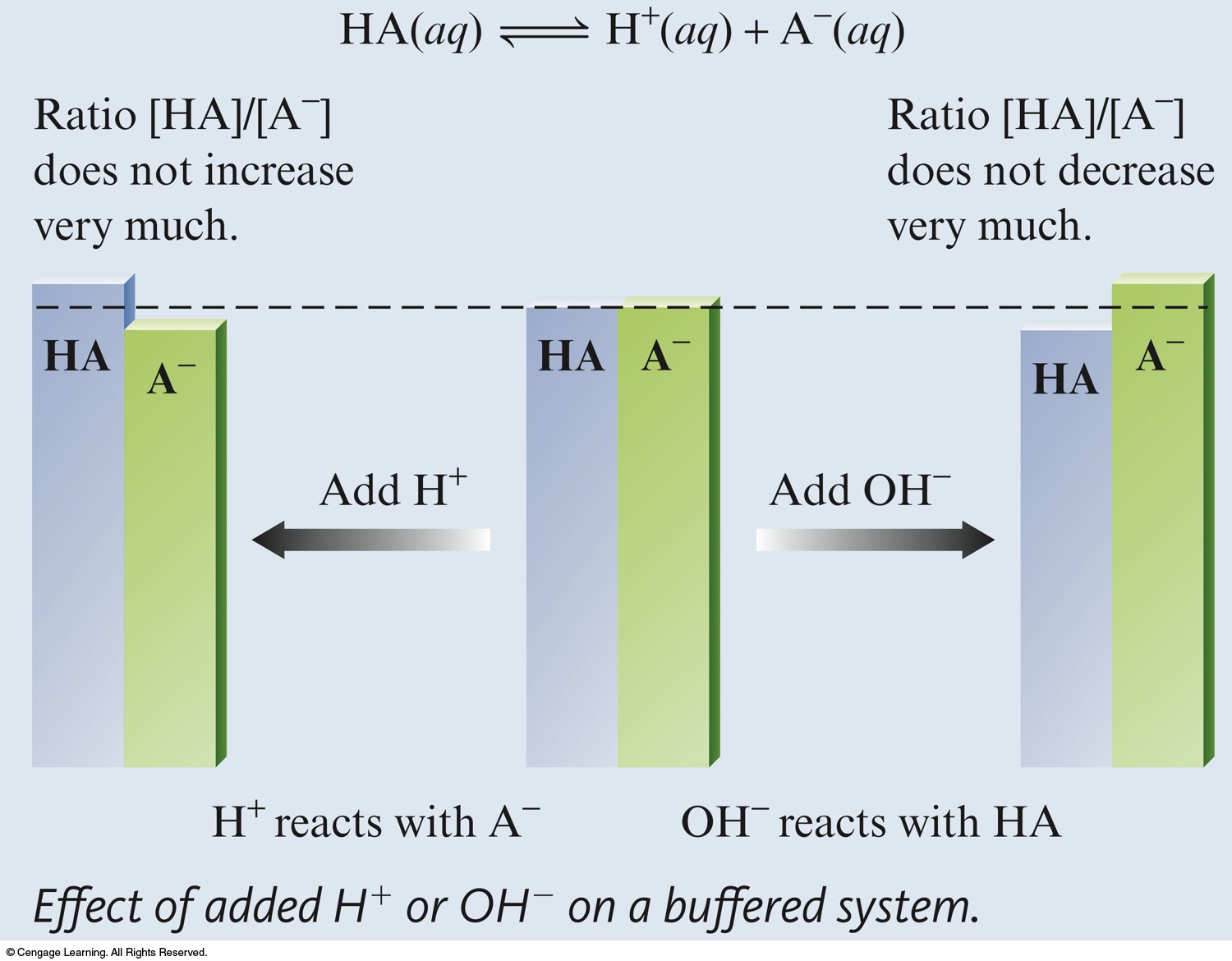 Trivia Time !
Which of the following conjugate acid-base pairs will not function as a buffer. Explain Why!  a) C2H5COOH and C2H5COO- b) HCO3- and CO3 2- c) HNO3 and NO3-
[Speaker Notes: The answer is C) because Nitric Acid is a strong acid and dissociates 100%]
1. Calculating the pH of a buffer
What is the pH of a buffer that is 0.12 M in lactic acid [CH3CH(OH)COOH, or HC3H5O3] and 0.10 M in sodium lactate [CH3CH(OH)COONa or NaC3H5O3]? For lactic acid, Ka = 1.4 × 10–4.
Calculating the pH of a buffer
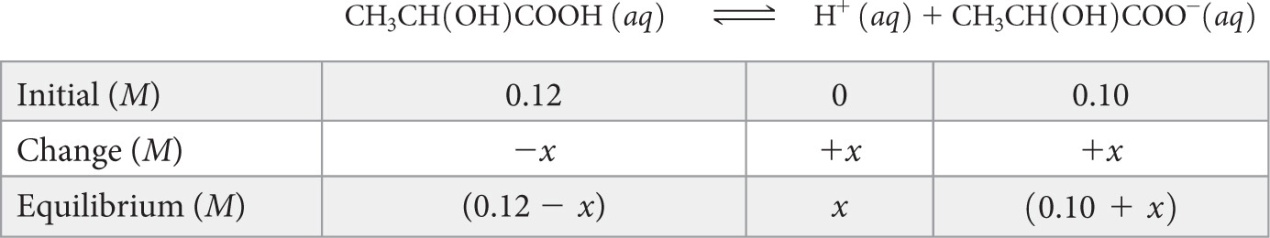 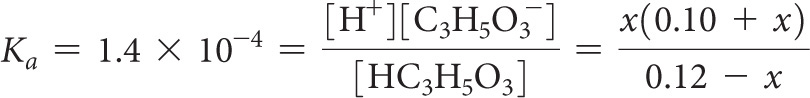 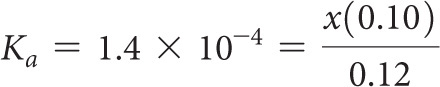 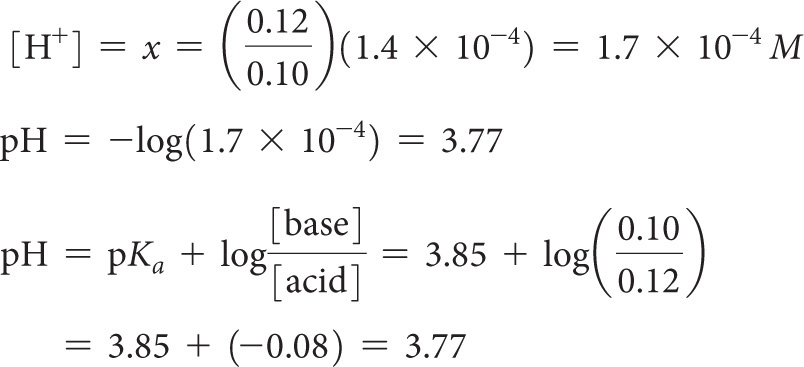 Alternatively, we can use the Henderson–Hasselbalch equation with the initial concentrations of acid and base to calculate pH directly:** AP**
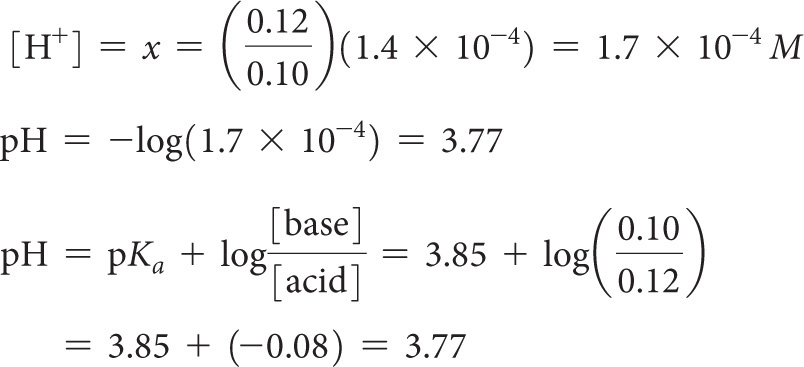 AP
Henderson-Hasselbach Equation
Derived from the equilibrium expression of a weak acid and the pH equation.



This equation allows you to determine the pH of a buffer solution
*** pKa  = -log Ka
[A-]
[HA]
pH  =  pKa  +  log
AP
Henderson-Hasselbach Equation
Example:  Determine the pH in which 1.00 mole of H2CO3 (Ka = 4.2 x 10-7) and 1.00 mole NaHCO3 dissolved in enough water to form 1.00 Liters of solution.
[A-]
                            [HA]
pH  =  pKa  +  log
AP
Henderson-Hasselbach Equation
Example:  Determine the pH in which 1.00 mole of H2CO3 (Ka = 4.2 x 10-7) and 1.00 mole NaHCO3 dissolved in enough water to form 1.00 Liters of solution.
[A-]
                            [HA]
pH  =  pKa  +  log
pH  =  -log (4.2 x 10-7)  +  log (1.00M)/(1.00M)
pH  =  pKa  =  6.4
AP
2. Make a buffer problem
How many moles of NaHCO3 should be added to 1 liter of 0.100M H2CO3 (Ka = 4.2 x 10-7 ) to prepare a buffer with a pH of 7.00?
AP
2. Make a buffer problem
How many moles of NaHCO3 should be added to 1 liter of 0.100M H2CO3 (Ka = 4.2 x 10-7 ) to prepare a buffer with a pH of 7.00?
[HCO3-]
[H2CO3]
pH  =  pKa  +  log
7.00  =   -log(4.2 x 10-7)  +  log [HCO3-]
                                                 (0.100)
0.60 =  log[HCO3-]
                  0.001
[HCO3-]  =  0.40 moles should be added!
100.6  =  [HCO3-]
                0.100
AP
3. The pH shift problem:
If you add 2.00 mL of 0.100 M HCl to 100 mL of a buffer consisting of 0.100 M HA and 0.200 M NaA, what will be the change in pH? 
Ka of HA is 1.5x10-5.      pKa = 4.82 Step 1: Find the initial pH of the buffer. Step 2:
AP
3. The pH shift problem:
If you add 2.00 mL of 0.100 M HCl to 100 mL of a buffer consisting of 0.100 M HA and 0.200 M NaA, what will be the change in pH? 
Ka of HA is 1.5x10-5.      pKa = 4.82. 
The initial pH is:
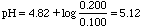 AP
If we add H+ to the equilibrium system it will react with the strong conjugate base ‘A-, to form more HA.
H+ +  A-  HA 
Set up an ICE chart to determine how the mole values will change using stoichiometry!
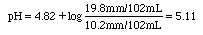 AP
Buffer Capacity
Buffer Capacity: the amount of acid or base the buffer can neutralize before the pH begins to change to an appreciable degree. 

This depends on the amounts of acid and base the buffer is made of. 

Most efficient buffer is when: 
    [A-]  [HA]
= 1
AP
pH Range
pH Range: the range in pH over which the buffer acts effectively. 

Buffers most effectively resist a change in pH in either direction when the concentrations of weak acids and weak bases are approximately the same. 

When the concentration of acids and bases are equal, pH= pKa….  This is the optimal pH of any buffer. 

If the concentration of one component is 10x more than the concentration of the other component, the buffering action is poor.

Buffers usually have a usable range within +/- 1 pH unit of pKa (The range is pH= pKa +/- 1)
Homework
AP Class: Read 17.1, 17.2 
                   Qs :13-31  (odd questions only) 
SCH4U:           See Supplementary Package With Practice Qs